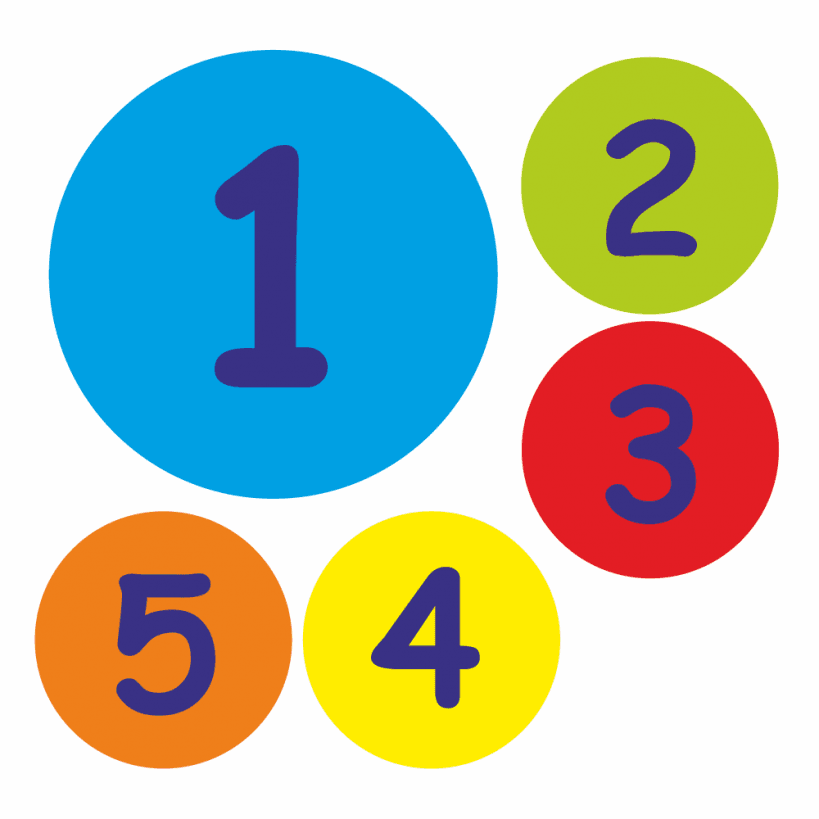 BROJEVI OD 1 DO 5
Željka Babić, učiteljica savjetnica
OŠ Dragutin Tadijanović, Slavonski Brod
Poredaj brojeve od najmanjeg do najvećeg.
Nadopuni niz.
Pridruži sličicama odgovarajući broj.
Koliko čega ima?
Usporedi znakovima  >, < , =
Usporedi znakovima  >, < , =
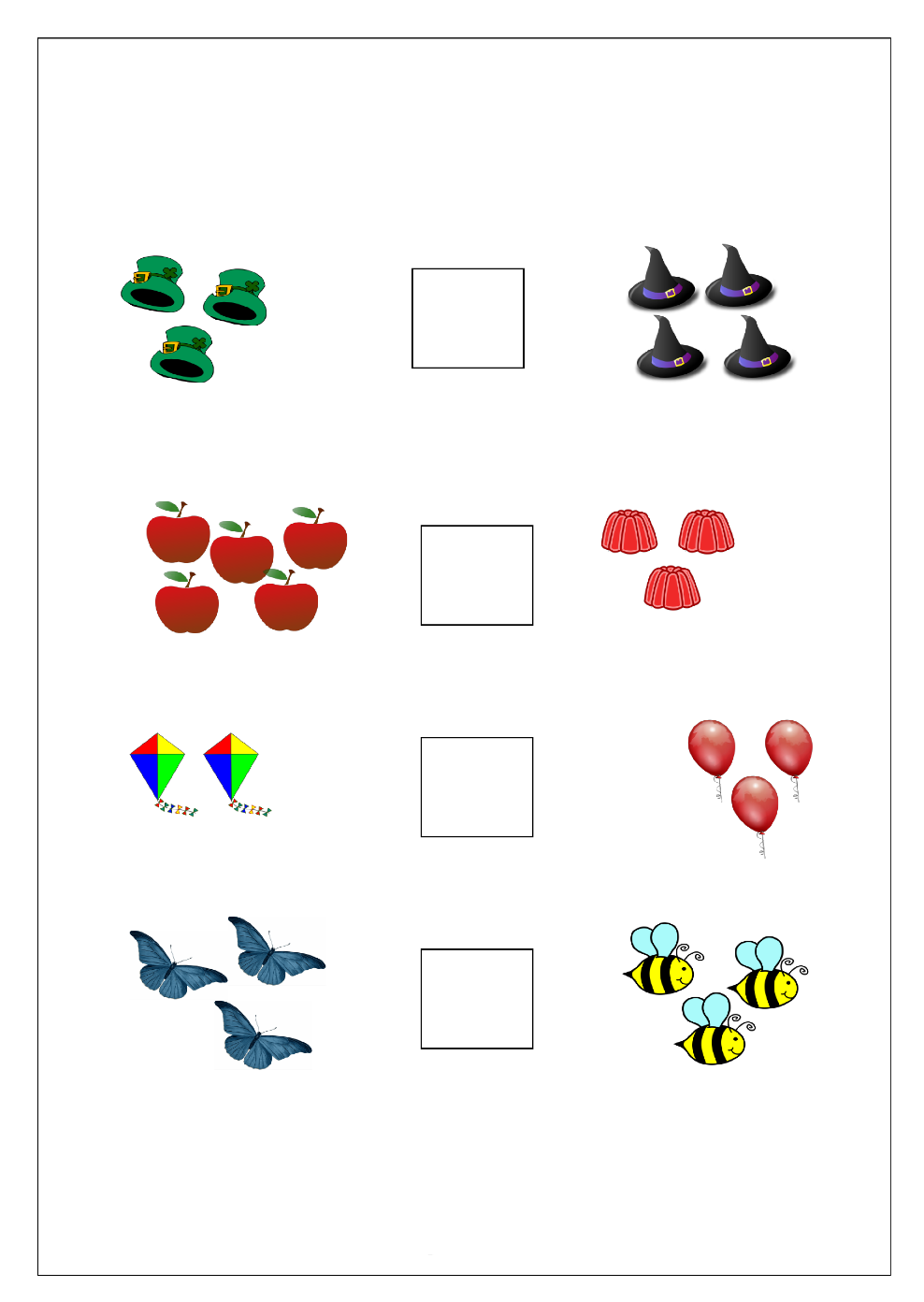 POHVALA ZA TRUD.
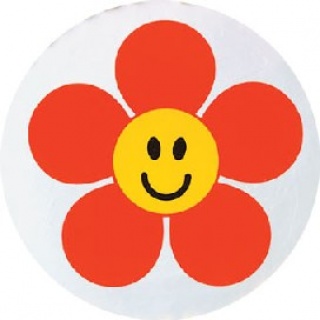